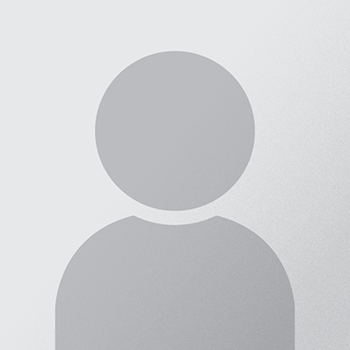 2-3 JUNE  |  BOSTON, MA, USA
I’m proud to be an #ISPEBiotech conference speaker.
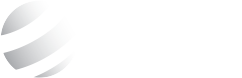 JOIN ME FOR THIS PRESENTATION